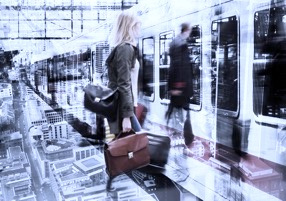 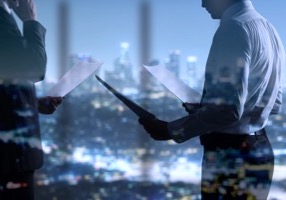 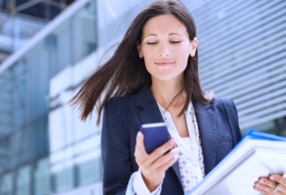 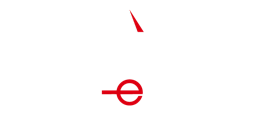 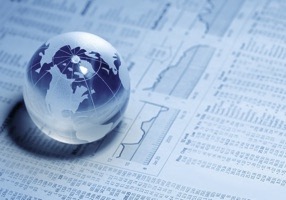 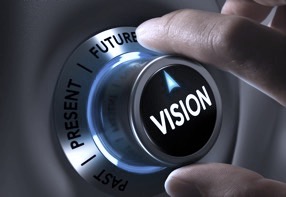 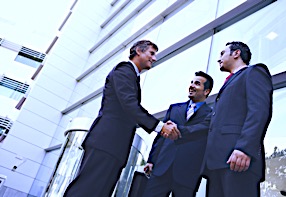 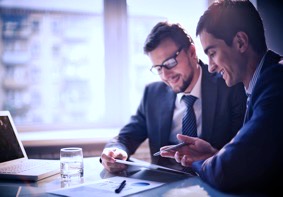 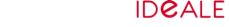 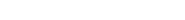 Terziario
Luci ed ombre nel primo semestre 2021, 
in attesa del PNRR
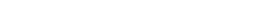 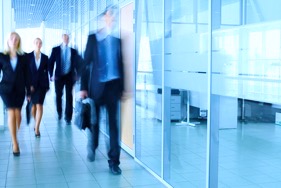 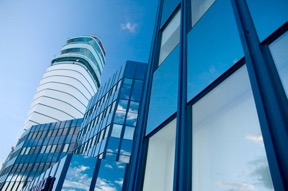 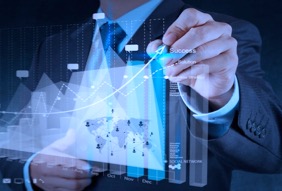 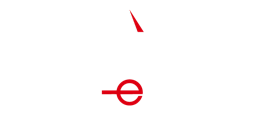 Forte effetto pandemia in UE
Fonte: Oxford Economics
11 Ottobre
Terziario riprende ruolo di motore economia in T2
Fonte: Istat. Dati destagionalizzati
11 Ottobre
Costruzioni e ICT superano livelli 2019
Fonte: Istat. Dati destagionalizzati. In parentesi il trimestre di ritorno al livello 2019T4 (previsioni Oxford Economics)
11 Ottobre
In T3 anche imprese servizi superano livelli di fiducia 2019
Fonte Istat, Clima di Fiducia delle imprese, dati di Aprile 2020 non disponibili.
11 ottobre
Finanza Pubblica Italia – Politica di bilancio rimane espansiva, (con ipotesi di rimbalzo significativo del Pil)
In % del Pil
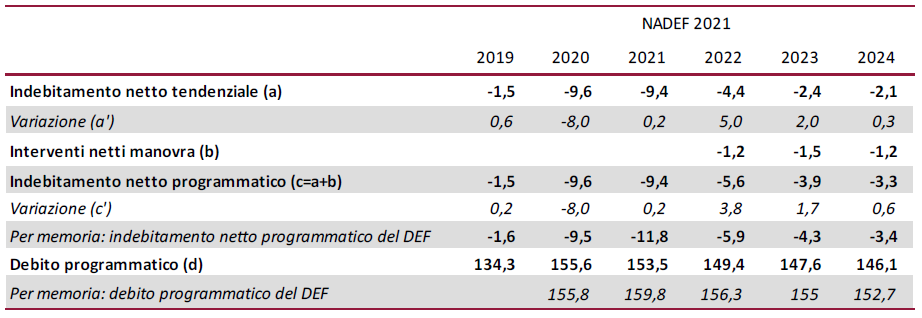 Fonte Ufficio Parlamentare Bilancio, Ottbre 2021
11 ottobre
Struttura dei finanziamenti RRFSostanziale differenza tra i vari Paesi
Fonte: Commissione Europea, Piani RRF Nazionali, valori in miliardi di euro, World Bank
11 ottobre
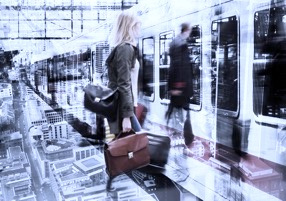 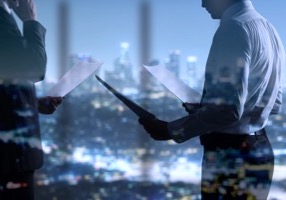 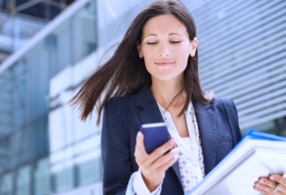 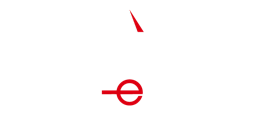 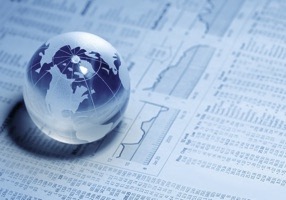 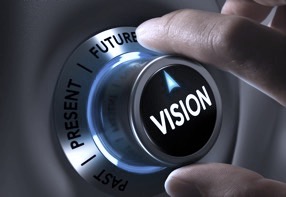 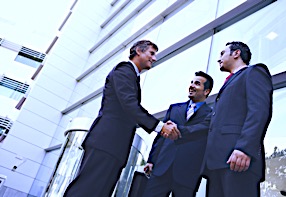 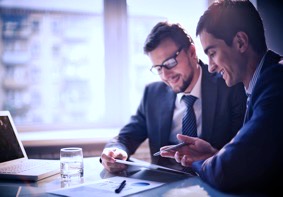 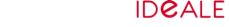 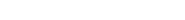 PNRR e ruolo del
Terziario
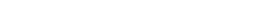 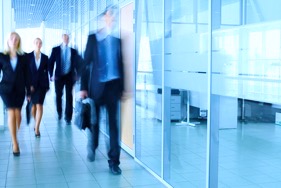 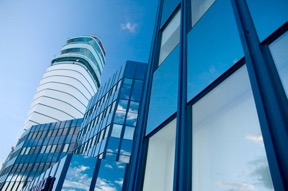 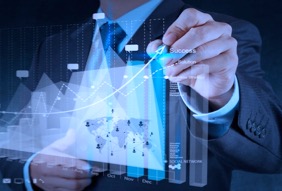 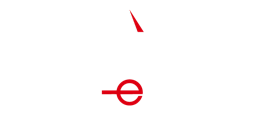 Allocazione dei fondi PNRR
Obiettivo: Quantificazione degli investimenti per settori economici

	… NON un’analisi di impatto economico …

	… ma misura della distribuzione delle risorse nei settori di attività economica

Metodologia: Allocazione diretta e indiretta

	 1) Qual è il fatturato inizialmente destinato ad ogni settore …
	
	 2) … e come cambia tenendo in conto la catena dei fornitori
11 Ottobre
Le risorse del PNRR considerate nell’analisi
In linea con le indicazioni della CE sulla ammissibilità nel PNRR solo di investimenti ...

... utilizziamo l’intero ammontare RRF 

Criteri di allocazione:

Sussidi, agevolazioni fiscali o incentivi

Beni immateriali
11 Ottobre
Allocazione diretta - lion’s share a Costruzioni
Fonte: elaborazioni Osservatorio su testo PNRR, quota di “non categorizzato” non riportata
11 Ottobre
La prevalenza di Costruzioni e Manifattura è data dalle prime tre Missioni
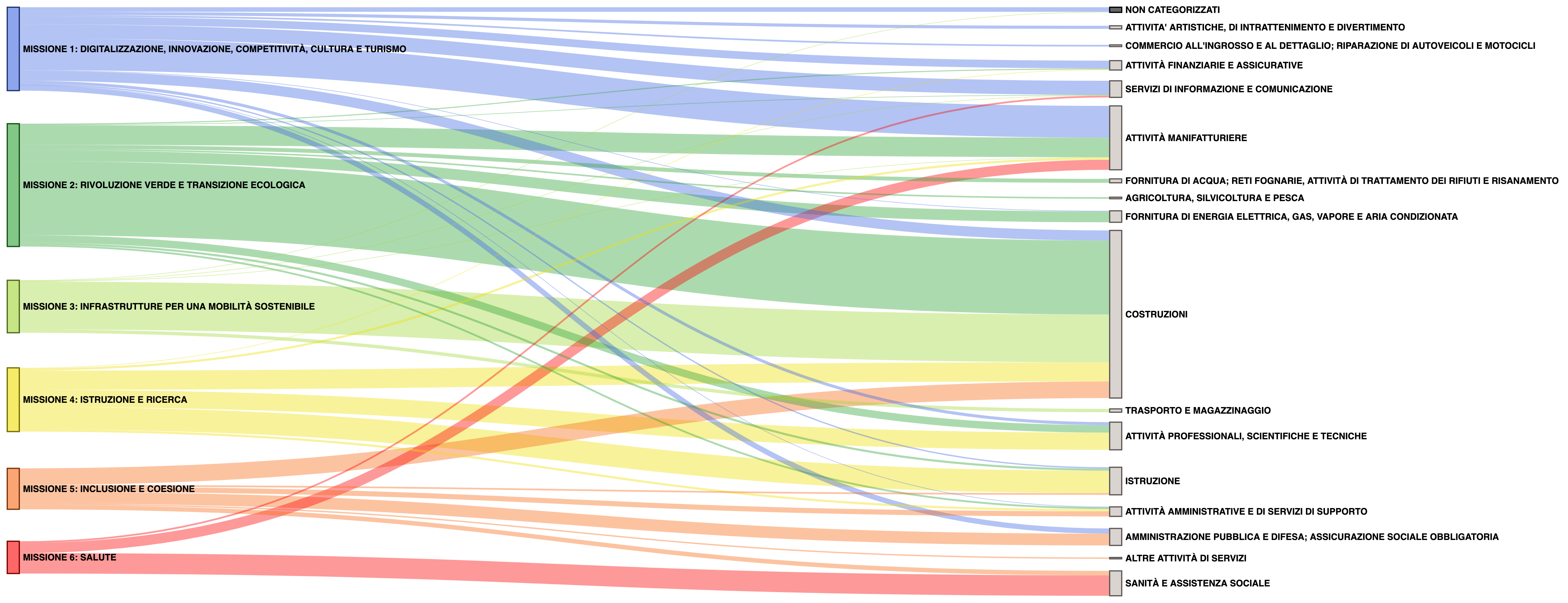 Fonte: elaborazioni Osservatorio su testo PNRR
11 Ottobre
Punti chiave – Allocazione Diretta
Quota Terziario in PNRR (circa il 40%) inferiore alla quota su PIL (quasi il 75%)
Prevalenza allocazione a settori tradizionali, allocazione a mondo ICT trascurata (4.2%)
Meno di 1% per i settori con impatto Covid maggiormente negativo (Attività Artistiche e Servizi di Alloggio e Ristorazione)
Rischio sovraffollamento progetti per Costruzioni ...
... in parte attenuato da alta incidenza di scadenze allungate (MIMS)
Tutti i settori dovranno attingere alla rispettiva catena dei fornitori per l’effettuazione dei progetti

	... necessità di un’analisi di allocazione indiretta
11 Ottobre
Confronto Allocazione Diretta e Indiretta
Fonte: elaborazioni Osservatorio su testo PNRR, quota di “non categorizzato” non riportata
11 Ottobre
Conclusioni
Analisi di allocazione, NON di impatto economico complessivo
Due fasi:
Diretta: allocazione immediata delle risorse ai settori
Indiretta: necessaria distribuzione alle filiere di riferimento per ogni settore
Nella quantificazione diretta spicca la quota allocata a Costruzioni (oltre 40%)
Utilizzando le tavole I/O risulta forte attenuazione di Costruzioni (da 42% a 16%) ...
... e un aumento considerevole di Manifattura (dal 16% al 28%)
Nel complesso , allocazione di risorse che riflette impostazione industrialista NGEU ...
... con uno squilibrio a favore dei settori industriali rispetto al Terziario
11 Ottobre
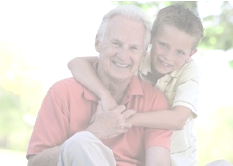 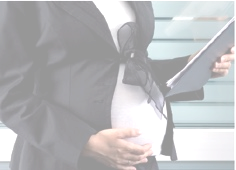 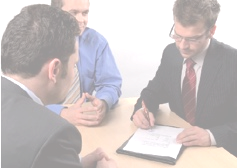 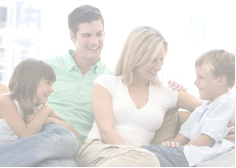 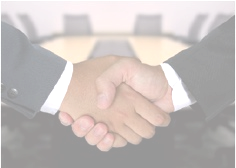 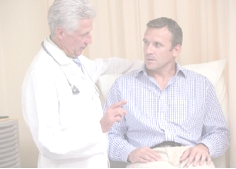 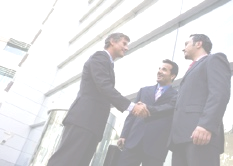 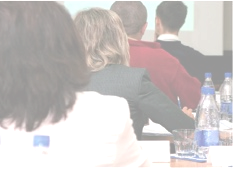 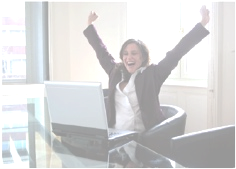 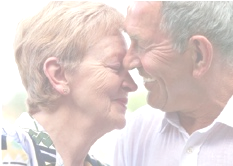 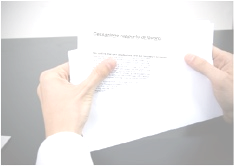 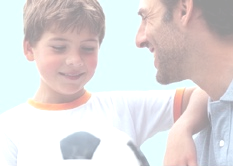 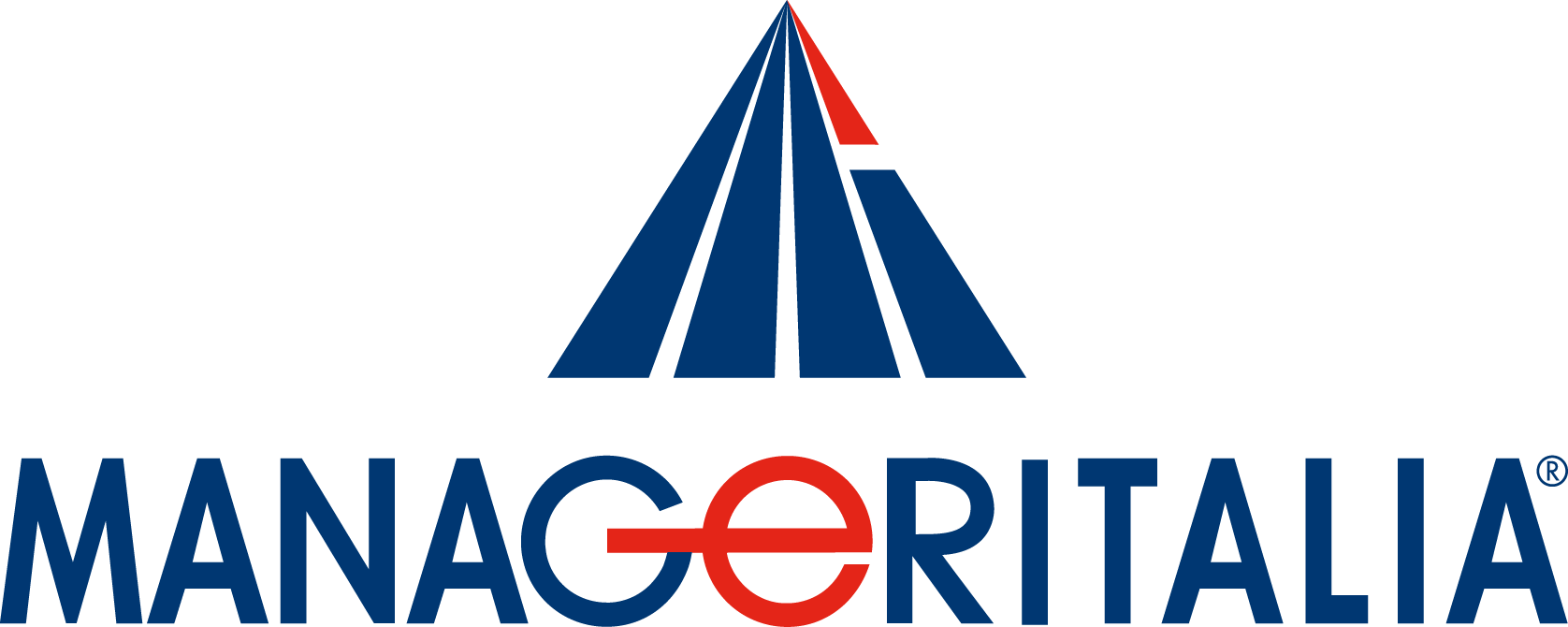